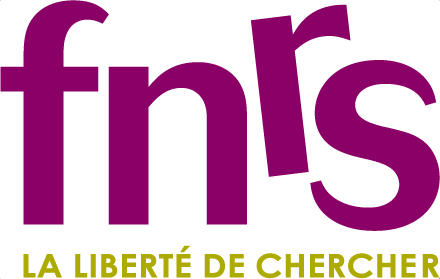 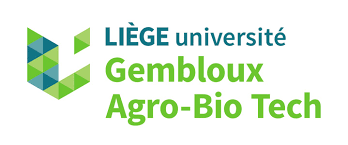 Development of a genomic tool for breed assignment
Hélène Wilmot
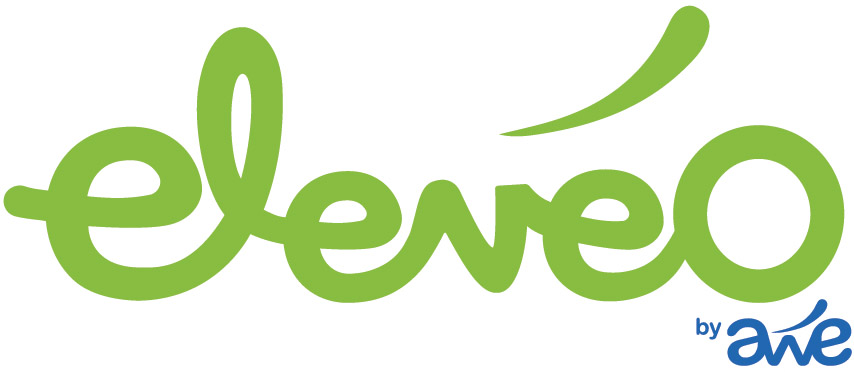 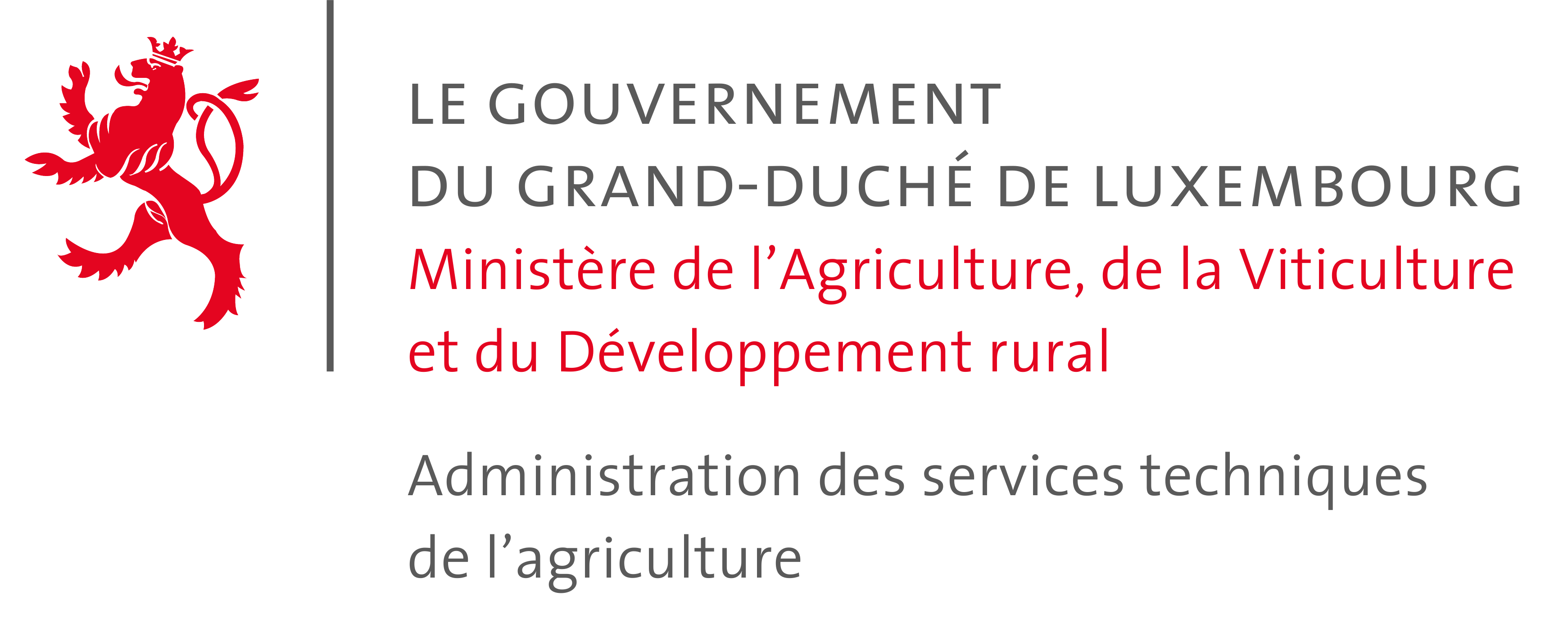 Introduction
Importance of inclusion of animals with unknown pedigree to Herdbook of endangered breeds
Development of genomic tools for breed 
    assignment
Article 19 of the EU Regulation 2016/1012 on Animal breeding
1
3 steps
Selection of markers
Classification methods
Validation on external animals
However…
No consensus in the literature for the methodology to use
Often a confusion between the selection of SNPs and classification methods
Often no validation on external animals
However…
No consensus in the literature for the methodology to use
Often a confusion between the selection of SNPs and classification methods
Often no validation on external animals 
      Still a need to organize and compare the different methodologies
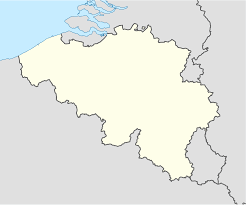 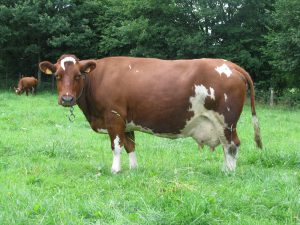 East Belgian Red and White (EBRW)
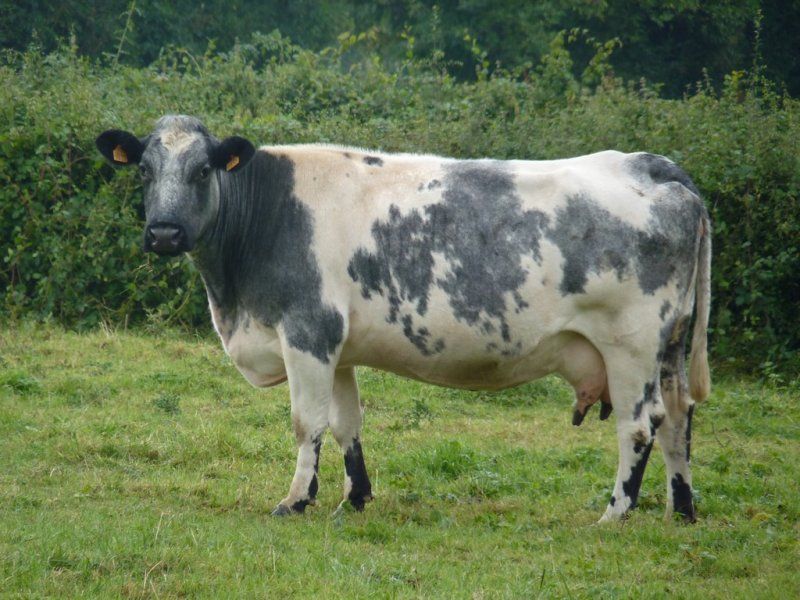 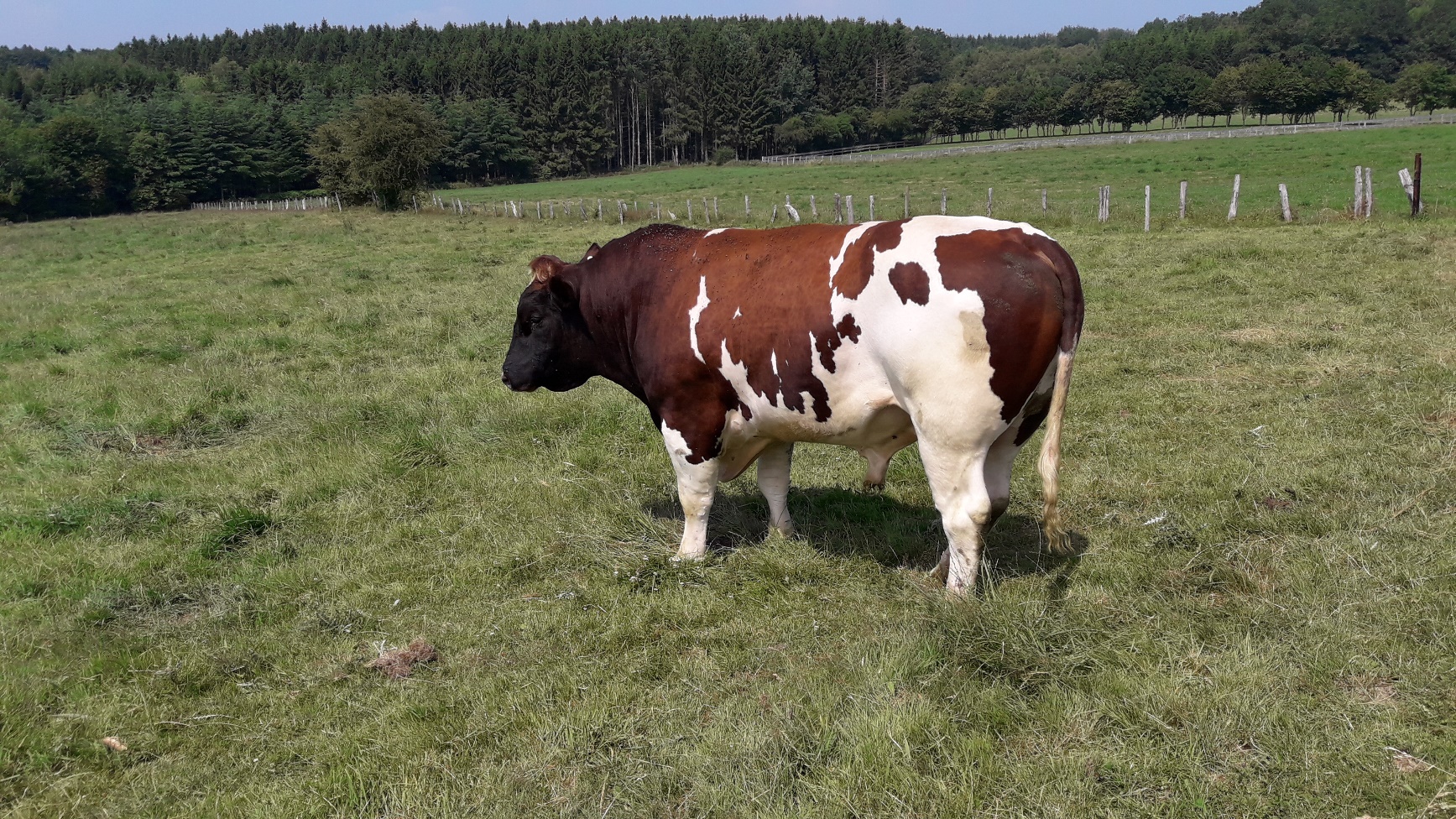 Dual-Purpose Belgian Blue (DPBB)
Red-Pied of Ösling (RPO)
6
Dataset
12 reference breeds of which the three breeds of interest
562 animals
17,667 SNPs
PCA of individuals
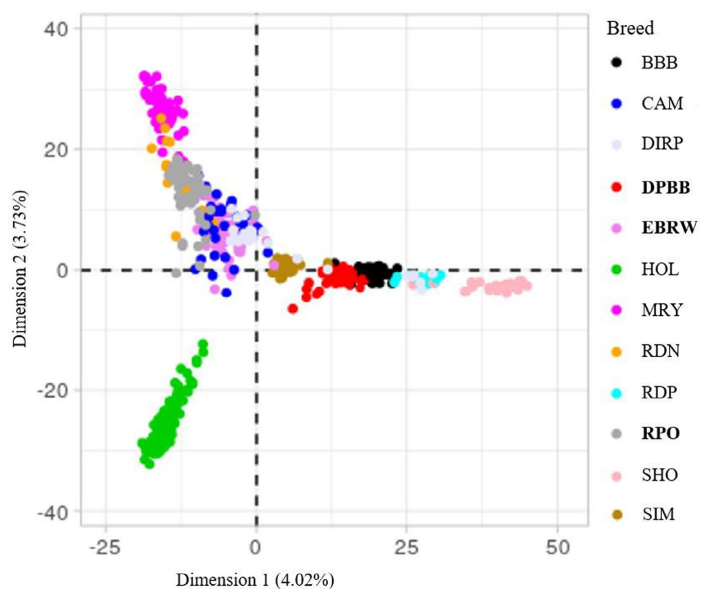 Figure 2 from Wilmot, H., Bormann, J., Soyeurt, H., Hubin, X., Glorieux, G., Mayeres, P., Bertozzi, C., & Gengler, N. (2022). Development of a genomic tool for breed assignment by comparison of different classification models: Application to three local cattle breeds. Journal of Animal Breeding and Genetics, 139, 40– 61. https://doi.org/10.1111/jbg.12643
Step 1: Selection of SNPs
16 different SNP panels
Methods of selection:
Two-step methods: Fst and PCA combined with a random forest 
One-step method: PLS-DA 
No selection
3 different thresholds for each of the method
Step 2: Methods of classification
4 different methods of classification:
PLS-DA
Random forest
Nearest shrunken centroids 
Linear support vector machine
If more than 90% of accuracy in 10-fold CV, step 3
Step 3: External validation
40 Dual-Purpose Belgian Blue
40 East Belgian Red and White
40 Red Pied of Ösling
40 Holstein
40 Beef Belgian Blue
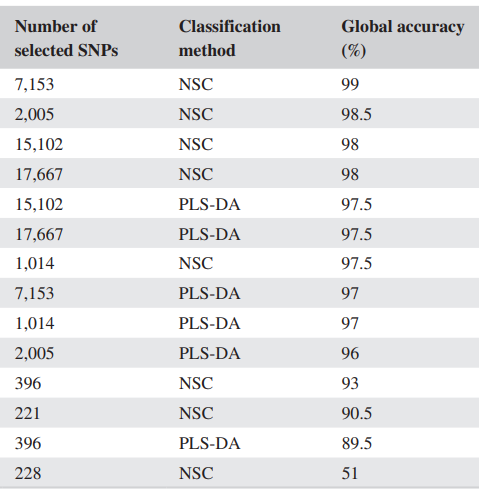 Adapted from Table 6 from Wilmot, H., Bormann, J., Soyeurt, H., Hubin, X., Glorieux, G., Mayeres, P., Bertozzi, C., & Gengler, N. (2022). Development of a genomic tool for breed assignment by comparison of different classification models: Application to three local cattle breeds. Journal of Animal Breeding and Genetics, 139, 40– 61. https://doi.org/10.1111/jbg.12643
Results of external validation
Highly variable in terms of:
Number of SNPs: from 221 to 17,667
Global accuracy: from 51 to 99%
The 3 best panels of SNPs were obtained with the PLS-DA
Only NSC and PLS-DA classification methods allowed high global accuracies
Choice for a routine model
The number of SNPs is also important
Balance between the number of SNPs used and the global accuracy
Second best model chosen
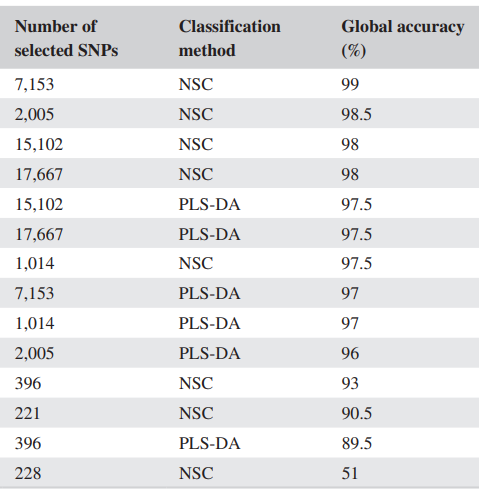 Adapted from Table 6 from Wilmot, H., Bormann, J., Soyeurt, H., Hubin, X., Glorieux, G., Mayeres, P., Bertozzi, C., & Gengler, N. (2022). Development of a genomic tool for breed assignment by comparison of different classification models: Application to three local cattle breeds. Journal of Animal Breeding and Genetics, 139, 40– 61. https://doi.org/10.1111/jbg.12643
Take-home message
3 main steps
Selection of SNPs
Choice of a classification method
External validation
The combination of methods of the first two steps is important
PLS-DA for Step 1
NSC for Step 2
More details…
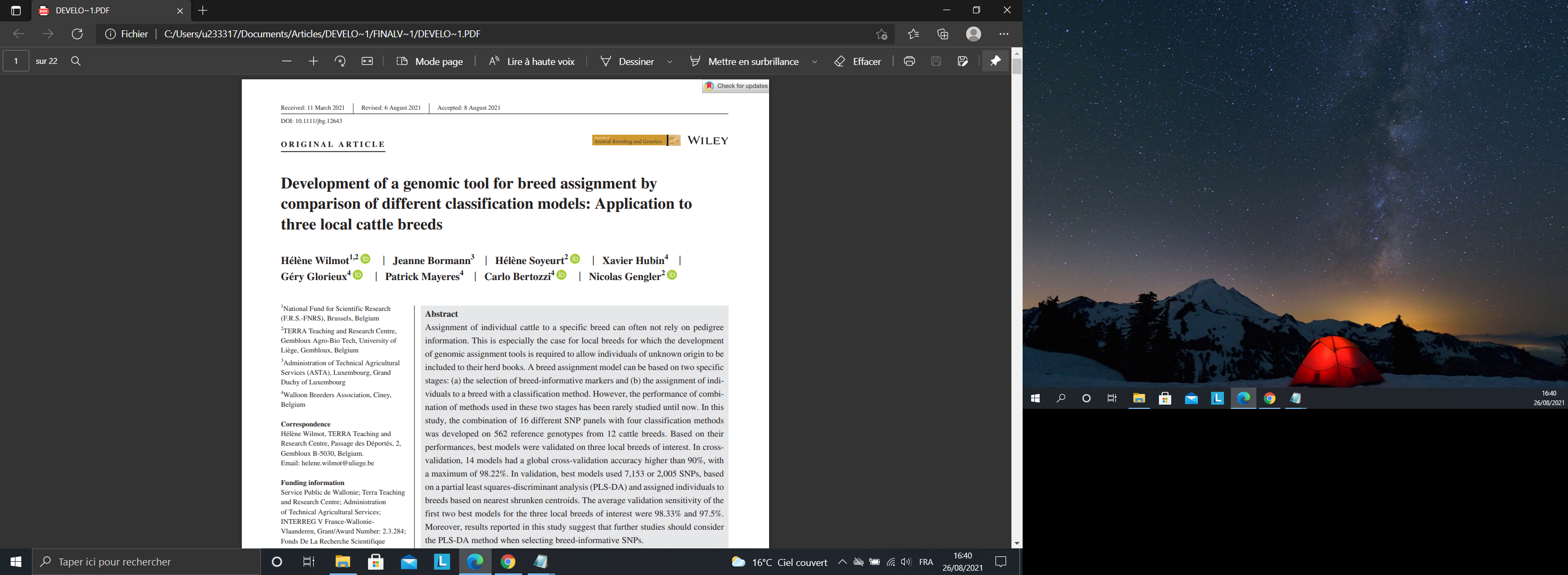 https://doi.org/10.1111/jbg.12643
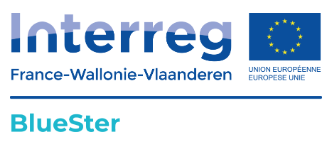 Other implications
Routine use in the certification process of labelled breed-derived products
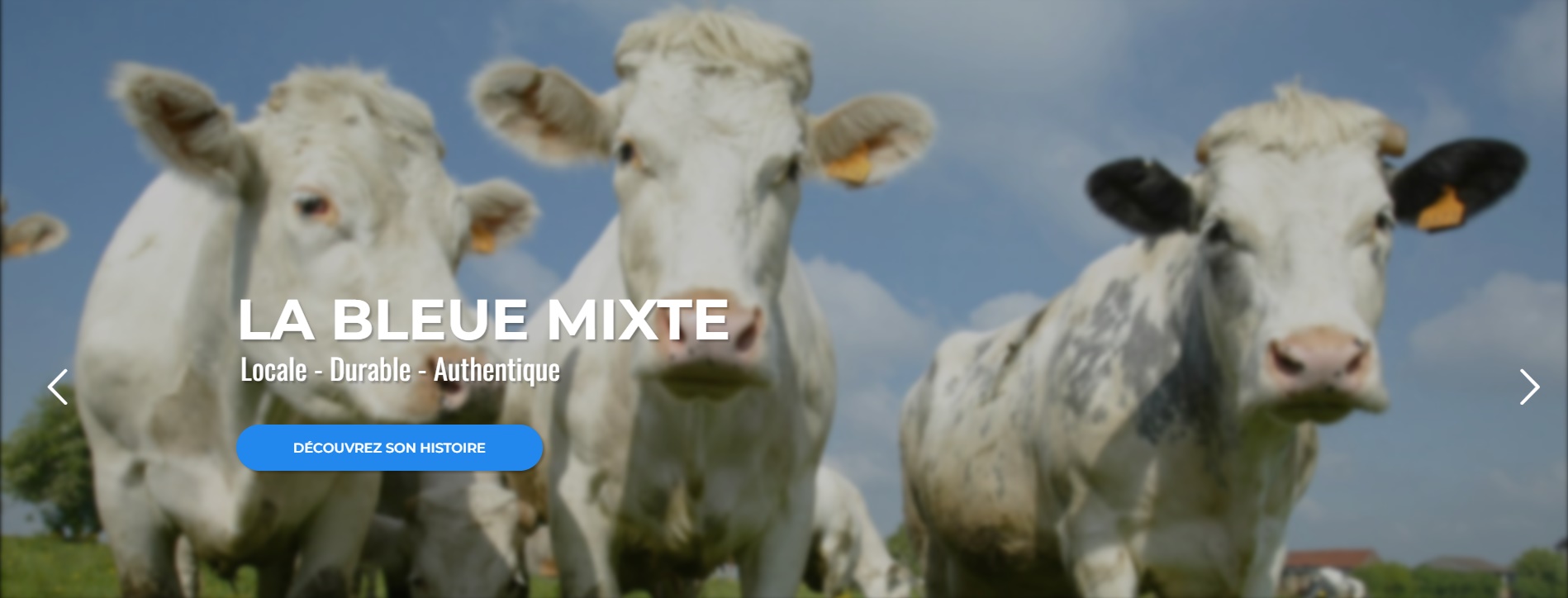 https://www.projet-bluester.eu/
Thank you for your attention!
Questions?
Contact
Helene.Wilmot@uliege.be